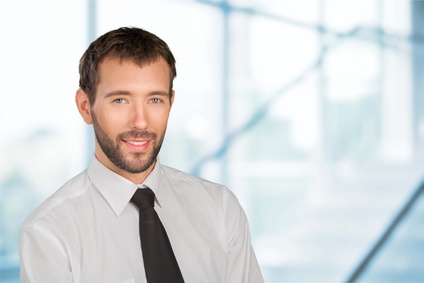 JONATHAN DELAVINE
Berufsbezeichnung
ADRESSE: 12 Street Name, Berlin
TELEFON: 000 111 333 
MOBILTELEFON: 000 222 444
TW: Twitter.com/jonathand
ÜBER MICH
FÄHIGKEITEN
BERUFSERFAHRUNGEN
HOBBYS
SPRACHEN
AUSBILDUNG